Infancias Trans
Buenas prácticas sobre el acceso a la justicia
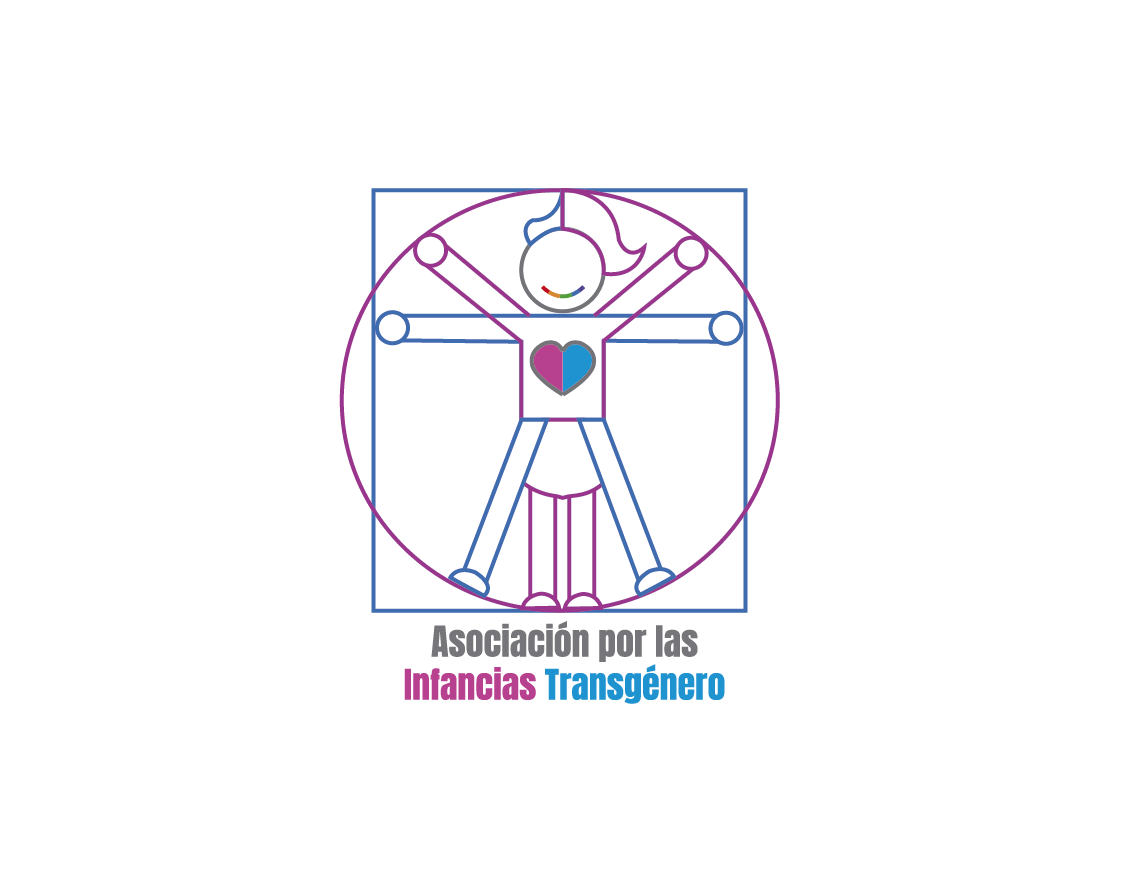 ¿Cuáles son los principales derechos a los que las Infancias Trans* necesitan tener acceso?
Derecho a la Identidad:  Contar con un Nombre, Apellidos, Nacionalidad.
Acta de nacimiento, Pasaporte, Curp

El acceso a los derechos humanos de segunda generación: DESCA (Económicos, Sociales, Culturales y Ambientales)  parte del acceso al derecho a la Identidad.
		
			Certificados de Estudio
Estadísticas de la población NNA trans*
La consulta Infantil y juvenil realizada por el INE en 2018 encuestó a 5,671,000 NNA del país de los cuales el 2.1 % no se identifican con el género asignado al momento del nacimiento aprox 119,000 NNA de entre 6 y 17 años.
La edad en la que cualquier persona ha conformado su identidad de género es entre los 2 y 3 años (SEGOB). 
Las personas trans* comunican su identidad de género a partir de los 3 años y en promedio a los 6 años. (ApIT)
Las NNA cuyas familias buscan orientación en la actualidad, tienen edades desde los 3 a los 15 años. (ApIT)
El 85% de las veces la familia que acompaña es únicamente la madre. (ApIT)
A menor edad mas apoyo familiar. (ApIT) 
Las personas más jóvenes que llegan a la A.C. son niñas trans* (ApIT), también son las mujeres trans* la más violentadas (Letra S).
¿Qué ocurre hoy en México cuando NNA trans* acuden a reclamar sus derechos?
Sólo en el estado de Jalisco hay un procedimiento administrativo apegado a derechos humanos para la obtención de su acta de nacimiento. 
En la CDMX hay un proceso judicial patologizante, costoso, tardado.
En algunas entidades federativas, se niega el resguardo de sus actas primigenias, lo que duplica su identidad.
En los procesos judiciales se exige el aval de los dos progenitores.  (15% de las veces se encuentra presente el padre).
Se cuestiona su edad, no hay procesos para tomar su consentimineto informado, se les solicitan dictámenes médicos, durante el proceso se les sigue nombrando con el nombre y género registrado.
La vía para evitar procesos judiciales patologizantes o suplir la ausencia de procesos es el Amparo Indirecto.
13 Estados para + 18 años
1 para todas las edades
@orgullonayarit
Buenas Prácticas que facilitan el acceso a la justicia de NNA Trans*
Si el proceso judicial en el que participan no trata del acceso a su acta de nacimiento (custodia, patria potestad, proceso penal), es escencial referirse a la NNA con su nombre elegido y pronombres correspondientes de manera verbal y en la documentación manejar con reserva los nombres registrales.
Si toca conocer de un caso que busque reconocer la identidad de género de una NNA, apegarse a lo establecido en la OC 24/2017
Crear protocolos para acreditar que sea tomado el consentimiento informado de la NNA. 
Establecer que el derecho a la identidad es personal por lo tanto no es exigible el acompañamiento forzoso de ambos progenitores.
Incluir perspectiva de género.
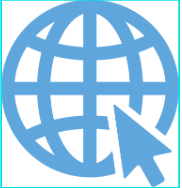 www.infanciastrans.org


@InfanciasTrans


@InfanciasTrans


@infanciast
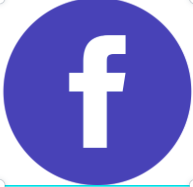 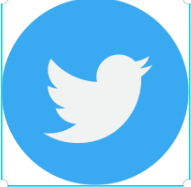 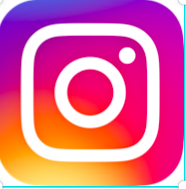